Проксимальный отдел плечевой кости и плечевой пояс
Сертификационный курс 
«Лабораторное дело в рентгенологии»
Тихмянов Андрей Юрьевич
Строение трубчатой кости
1 -- диафиз; 
2 — эпифизы; 
3 — костномозговая полость; 
4 — надкостница; 
5 — надхрящница; 
6 — суставной хрящ; 
7 — губчатое костное вещество; 
8 — компактное костное вещество; 
9 — эндохондральная (возникшая внутри хряща) кость; 
10 — пластинка роста.
Проксимальный отдел плечевой костии плечевой пояс
Лопатка и грудина (анатомия)
Лопатка (А, Б, В) и ключица (Г) правые. А - вид сзади; Б - вид справа; В - вид спереди; 
1 - верхний край (margo superior); 
2 - медиальный край (margo medialis); 
3 - латеральный край (margo lateralis); 
4 - верхний угол (angulus superior); 
5 - латеральный угол (angulus lateralis); 
6 - нижний угол (angulus inferior); 
7 - подостная ямка (fossa infraspinata); 
8 - ость лопатки (spina scapulae); 
9 - надостная ямка (fossa supraspinata); 
10 - акромион (acromion); 
11 - клювовидный отросток (processus coracoideus); 
12 - вырезка лопатки (incisure scapulae); 
13 - подлопаточная ямка (fossa subscapulars); 
14 - шейка лопатки (collum scapulae); 
15 - суставная впадина (cavitas glenoidalis). 

Г - ключица (вид спереди, снизу): 
1 - тело ключицы (corpus claviculae); 
2 - акромиальный конец (extremitas acromialis); 
3 - грудинный конец (extremitas sternalis)
Укладки плечевого сустава
Плечо (не травма)

ОСНОВНЫЕ ПРОЕКЦИИ
Задняя проекция с ротацией наружу, 
Задняя проекция с ротацией внутрь

СПЕЦИАЛЬНЫЕ ПРОЕКЦИИ
Hижне-верхняя аксиальная проекция (метод Лоуренса), 
Нижне-верхняя аксиальная  проекция (метод «Вест-Пойнт»), 
Задняя косая — суставной  впадины (метод Грэши
 Тангенциальная проекция — межбугорковой борозды (метод Фиска
Плечо (травма)

ОСНОВНЫЕ ПРОЕКЦИИ
Задняя проекция без ротации
Трансторакальная боковая (метод Лoypeнca), 
Лопаточная Y-oбразная боковая, 

СПЕЦИАЛЬНЫЕ ПРОЕКЦИИ
Тангенциальная проекция надостного отверстия (метод Нира),
Апикальная косая (метод Гарта)
Задняя проекция плеча
Задняя проекция с ротацией наружу
Задняя проекция с ротацией внутрь
Плечевой сустав
Укладка для рентгенографии плечевого сустава в аксиальной проекции в положении больной лежа на спине.
Укладка для рентгенографии плечевого сустава в аксиальной проекции в положении больной сидя.
Плечевой сустав
Рентгенография плечевого сустава в прямой задней проекции
Рентгенография плечевого сустава в прямой задней проекции - угол 20о
Снимок плечевого сустава в аксиальной проекции
Рентгенограмма плечевого сустава в аксиальной проекции
Укладка для рентгенографии плечевого сустава в боковой проекции
Укладка для рентгенографии лопатки в прямой задней проекции
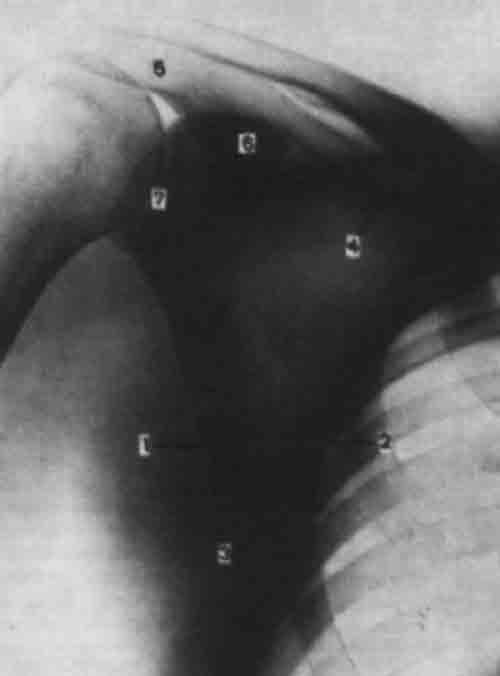